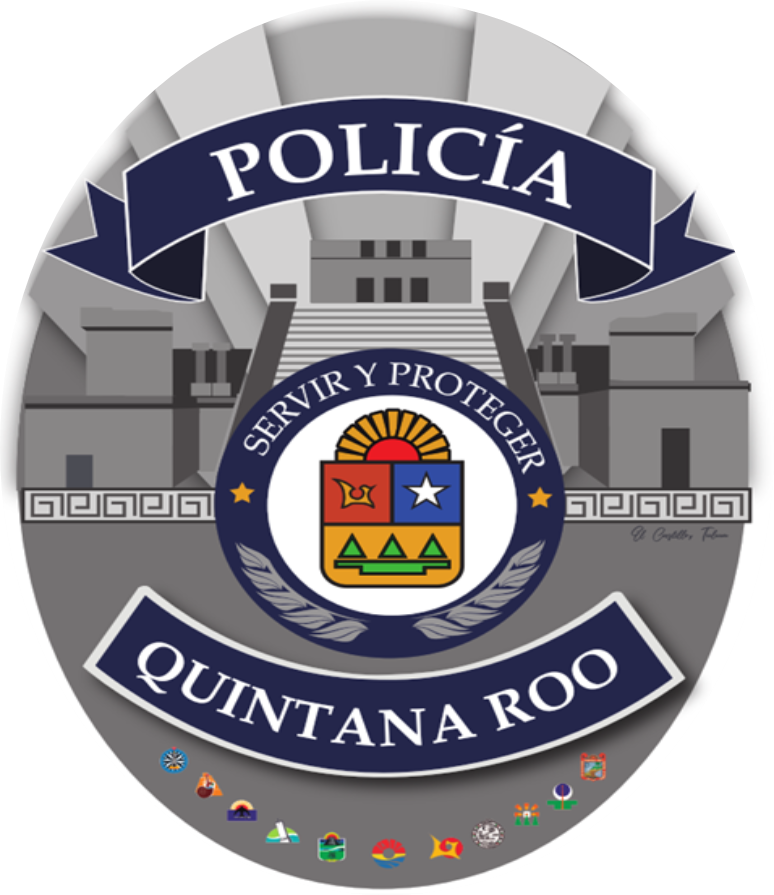 DIRECCIÓN DE UNIDADES ESPECIALES
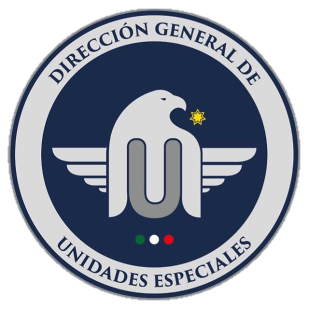 La dirección general de unidades especiales de la comisión estatal de seguridad pública a través de sus distintas áreas, ha implementado estrategias en materia de seguridad, cuyo fin es resolver la problemática delictiva que afecta al estado.
UNIDAD CIBERNÉTICA
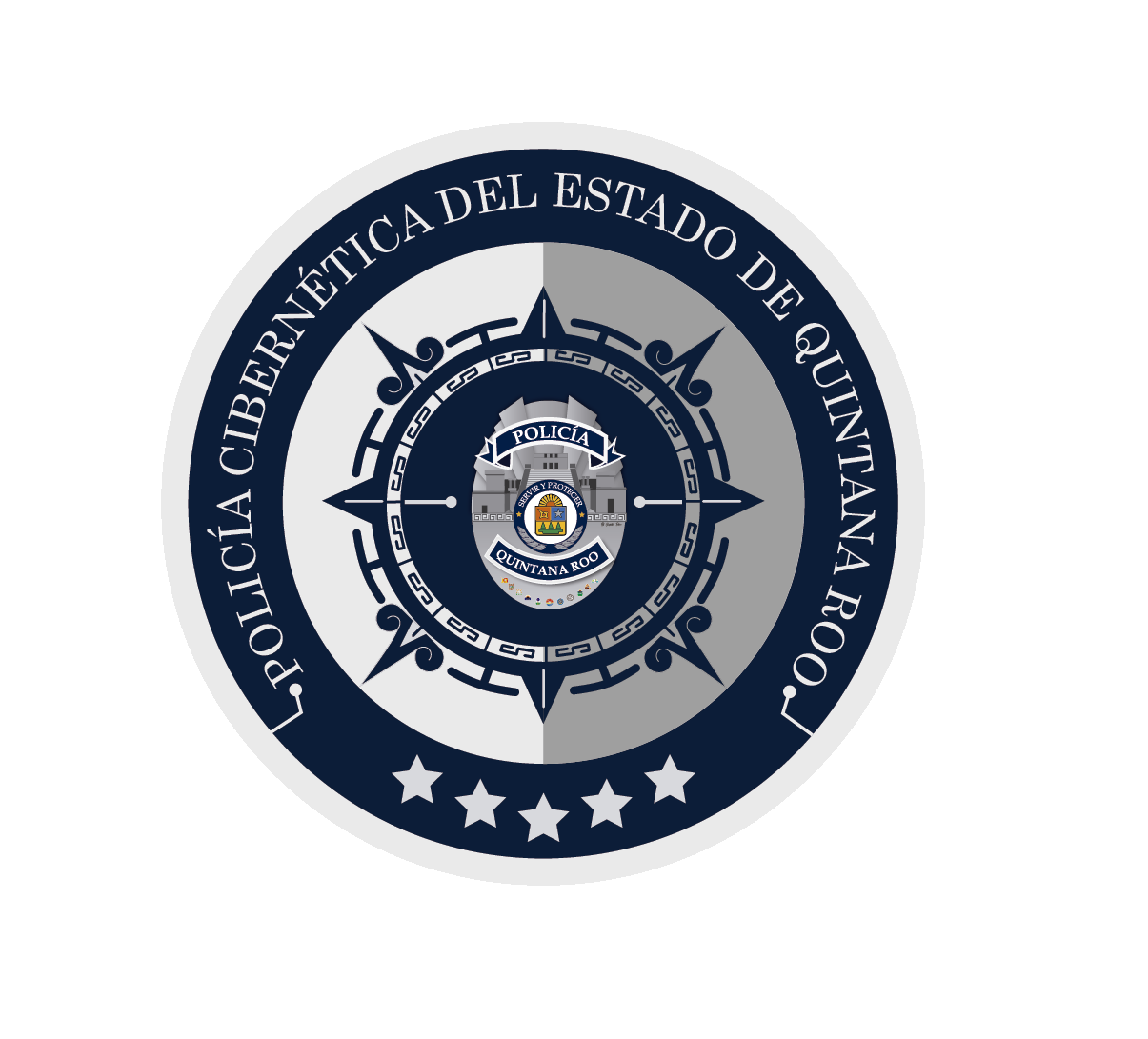 La Unidad de la Policía Cibernética está comprometida con la sociedad para detectar y prevenir la comisión de delitos en el estado de Quintana Roo, en los que se vea involucrado cualquier medio tecnológico con el fin de salvaguardar la integridad y derechos de las personas e instituciones, mediante programas y acciones desarrollados con esquemas de inteligencia y tecnología de vanguardia, a través de la Secretaría de Seguridad Pública.
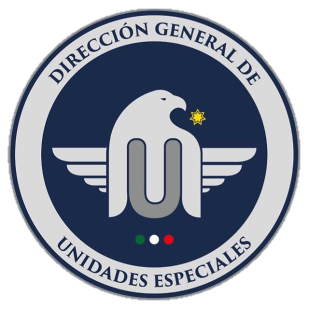 UNIDAD DE LA POLICÍA CANINA
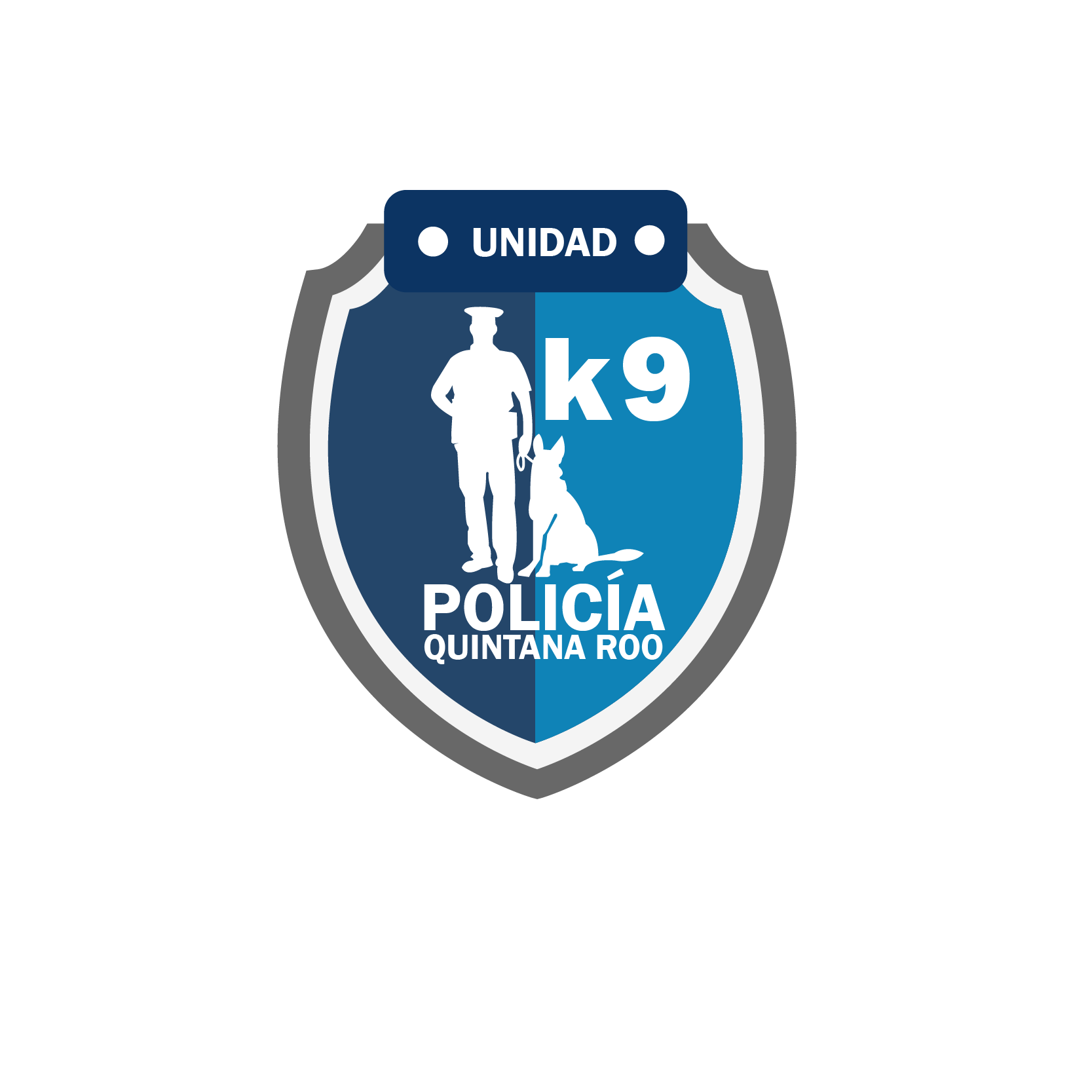 Es la unión del Policía y Semoviente Canino, Colaborando con la corporación policiaca e Instituciones Gubernamentales en detección de narcóticos, búsqueda y rescate de personas, para la prevención y el combate de delitos y a su vez generar un compromiso con la ciudadanía fomentando el respeto hacia los demás.
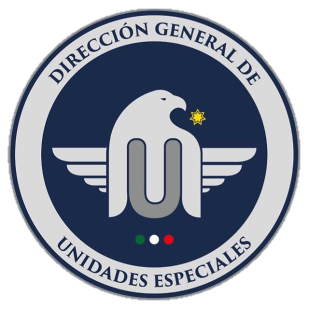 UNIDAD DE INVESTIGACIÓN
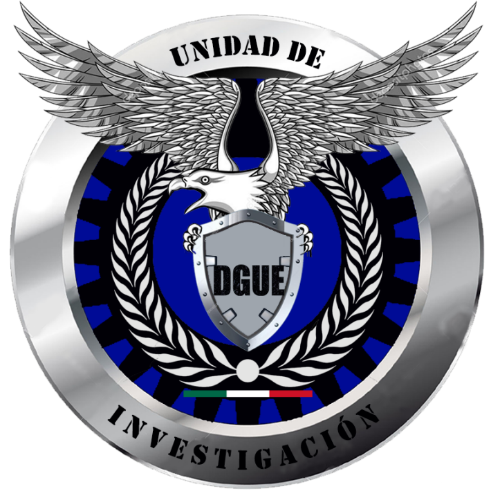 Ser una policía de investigación moderna, dinámica, flexible y altamente capacitada, que busca su consolidación como área fundamental para la construcción de un estado equitativo y en paz, garante y respetuoso de los derechos humanos, afianzando la convivencia y seguridad  a través  del control del delito, y prevención, orientado a garantizar la defensa integral del estado.
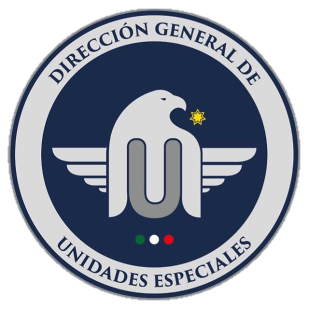 UNIDAD DE OPERACIONES ESPECIALES
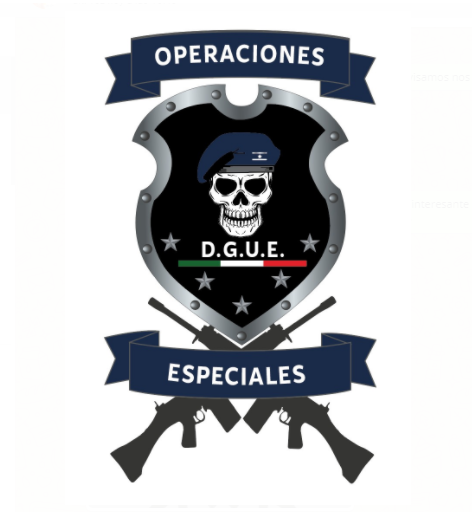 Prevenir la comisión de delitos en el estado, garantizar, mantener el orden y paz pública, con estricto apego a los  principios de legalidad, eficiencia, profesionalismo, honradez y el respeto a los derechos humanos en co-participación con la ciudadanía
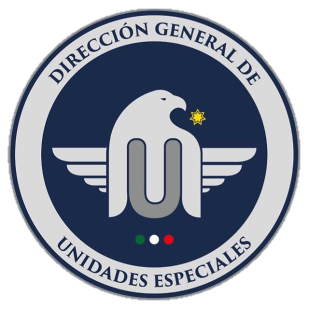 UNIDAD DE ANÁLISIS
Convertir información a través de la Planeación y Dirección, recolección, Procesamiento, Análisis de Fuentes, Producción y Difusión, con la finalidad de elaborar productos de inteligencia, para su entrega a las autoridades que lo solicitan y auxilie en la toma de decisiones  y lleven a la recaudación de requisitos desencadenando nuevamente el ciclo de inteligencia.
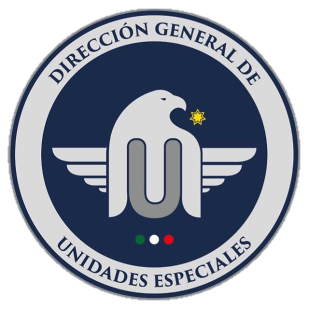 UNIDAD POLICIAL ESPECIALIZADA EN EL PROCESAMIENTO 
DE LA ESCENA DEL HECHO DELICTIVO
Unidad Policial Especializada en el Procesamiento de la Escena del hecho delictivo se compromete a la preservación y conservación del lugar de intervención, el correcto cumplimiento de la cadena de custodia, el apoyo al primer respondiente con el registro de la documentación y el procesamiento del lugar de intervención, sin omitir las obligaciones que como servidor público encargado de la seguridad nos ocupa en base a la prevención del delito.
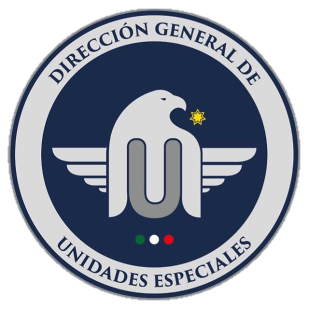